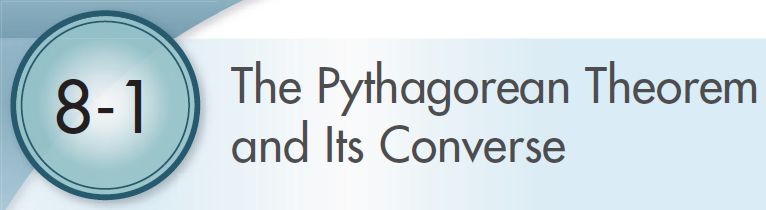 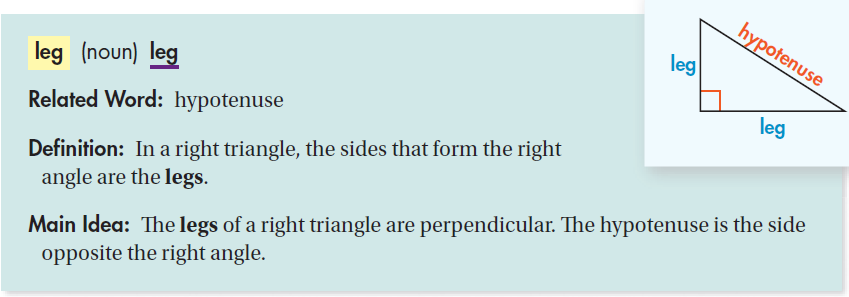 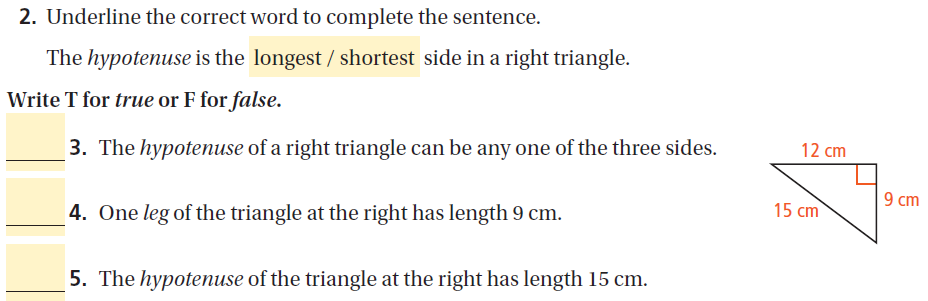 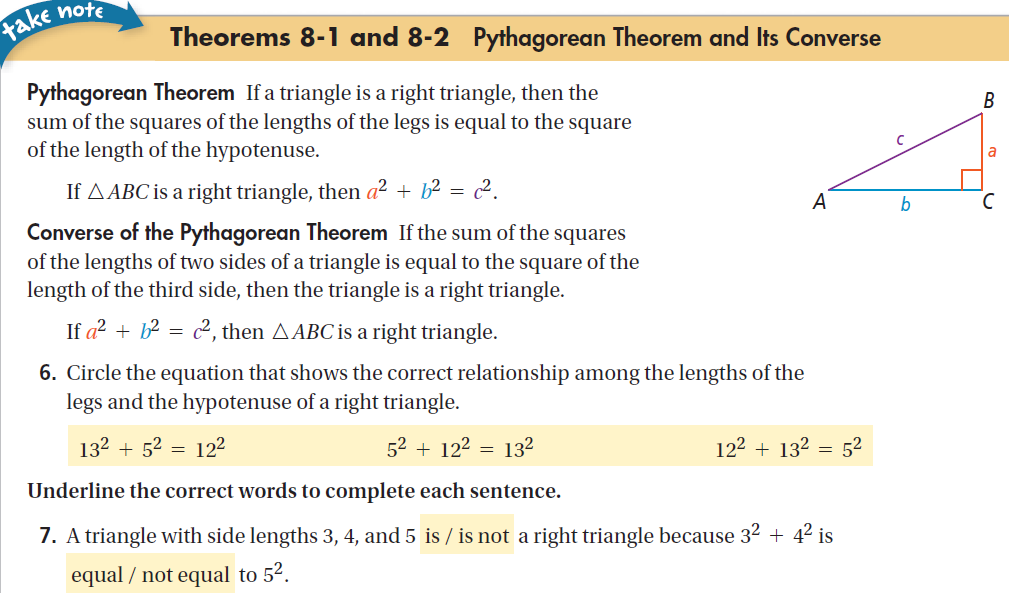 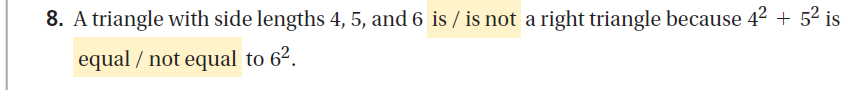 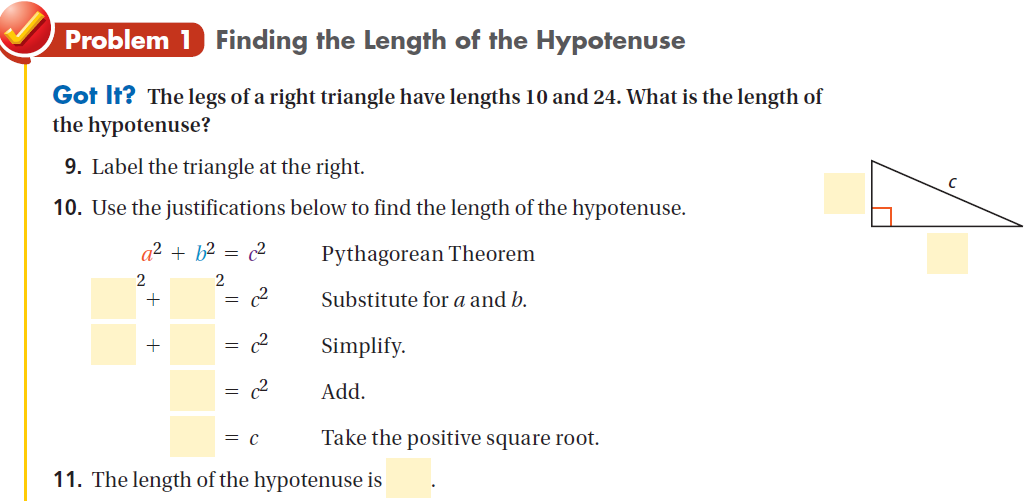 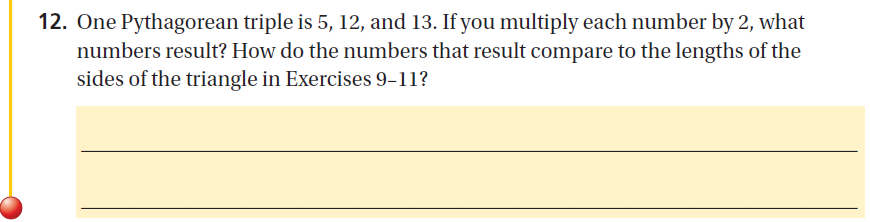 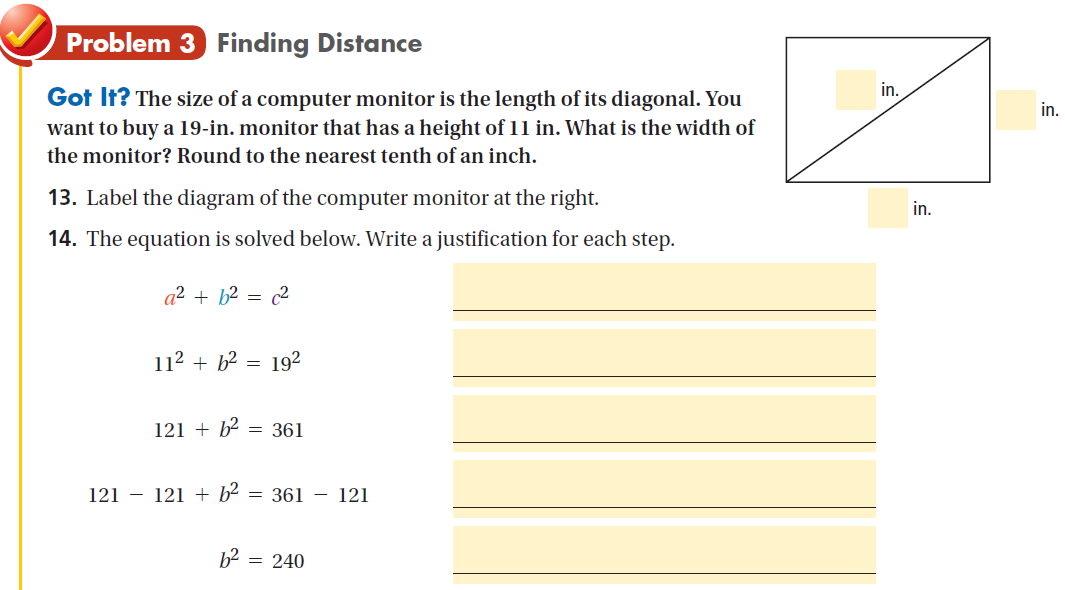 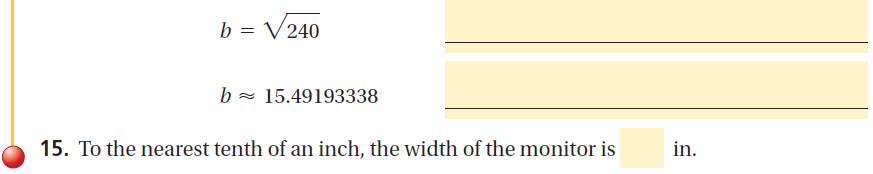 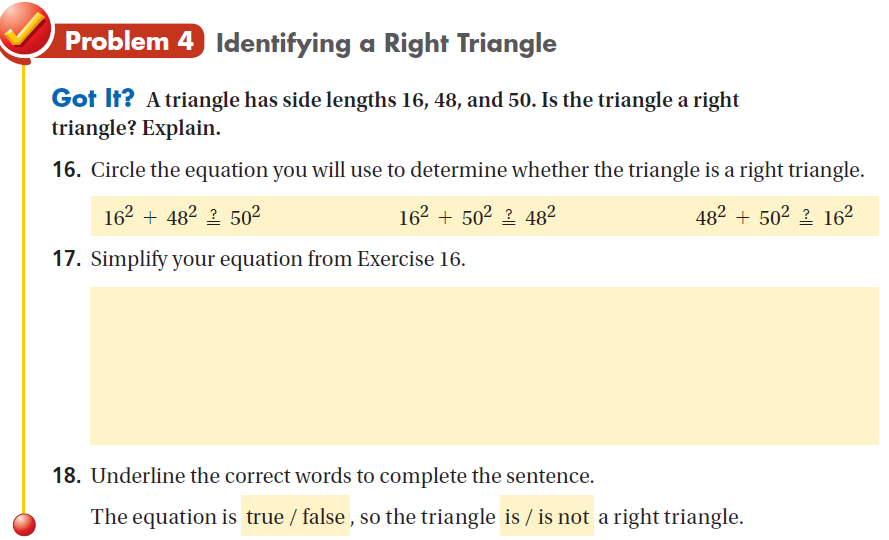 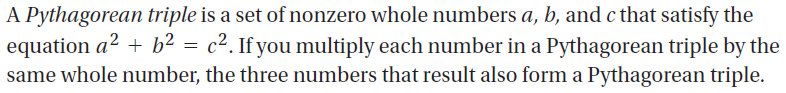 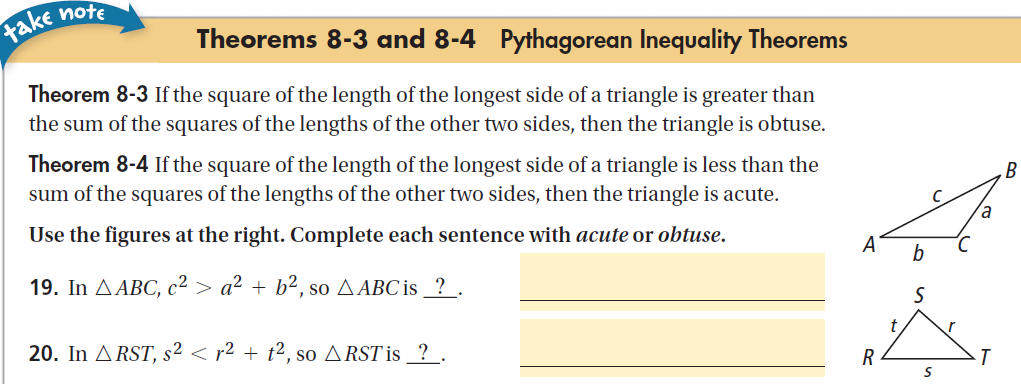 Assignment: Practice problems